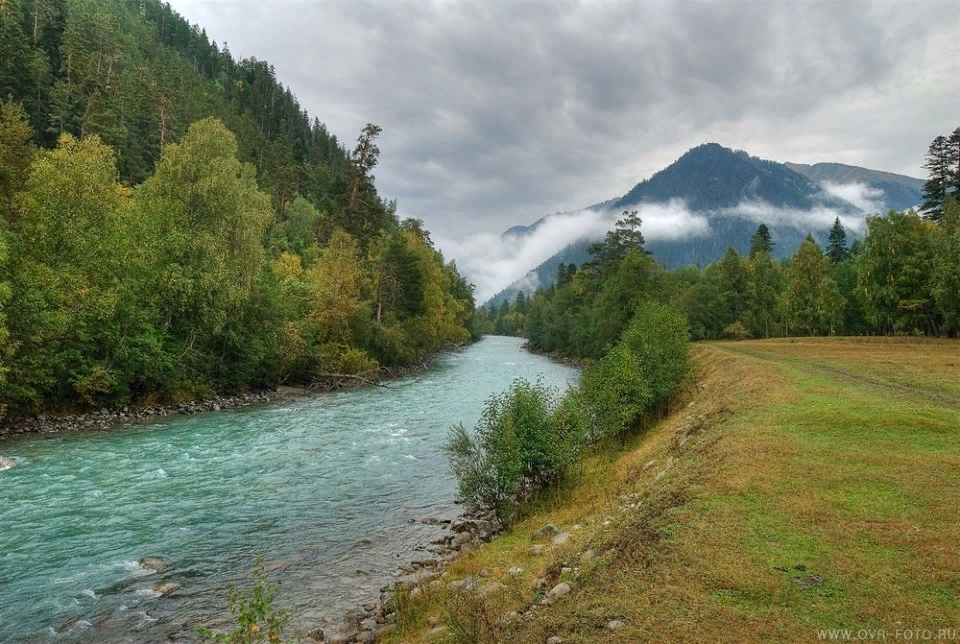 Бюджет для граждан
Презентация отчета об исполнении бюджета Зеленчукского муниципального района Карачаево-Черкесской Республики за 2019 год, утвержденного Решением Совета Зеленчукского муниципального района от 01.06.2020 №46
Основные социально-экономические характеристики Зеленчукского муниципального района
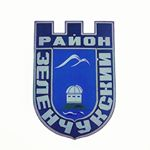 Зеленчукский район входит в состав Карачаево-Черкесской республики, относящейся к Северо-Кавказскому федеральному округу.  Районный центр – станица Зеленчукская.  Площадь  территории  Зеленчукского  района  –  2,9 тыс. кв. км,  что  составляет  почти  пятую   часть  (20,3%)  площади Карачаево-Черкесии. Численность населения района на 01.01.2019 года составляет 
48117 чел., это 10,3% от численности населения Карачаево-Черкесии.
По численности населения Зеленчукский район занимает третье место среди муниципальных образований республики, после городского округа  г.Черкесск и Усть-Джегутинского района. 
Средняя плотность населения составляет 16,6 чел./кв. м.
Экономика Зеленчукского  района складывается из деревообрабатывающей, пищевой промышленности, 
но основное производство – это сельскохозяйственное (преимущественно животноводство, 
производство картофеля и овощей), имеется около 80 ед. крестьянско-фермерских хозяйств,   
крупный сельскохозяйственный комбинат  - Племрепродуктор «Зеленчукский»
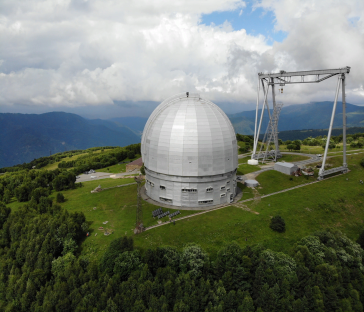 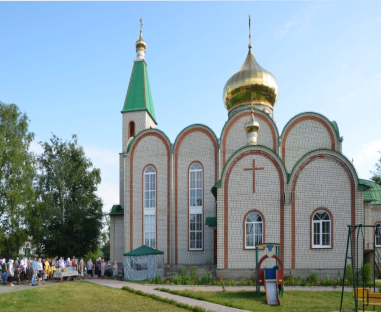 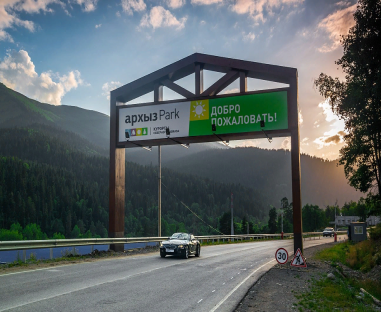 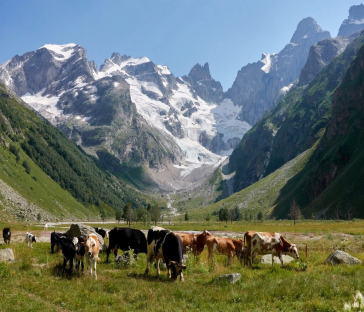 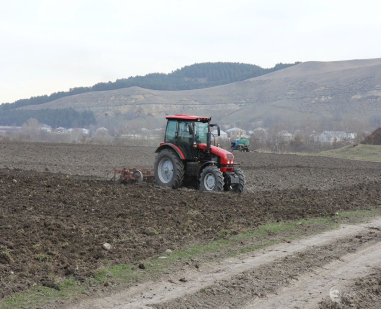 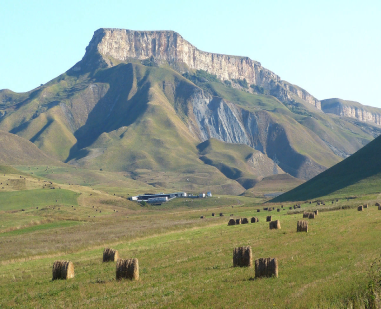 Основные показатели социально-экономического развития Зеленчукского муниципального района                                             (отчёт 2019 года сопоставимый с предыдущим годом)
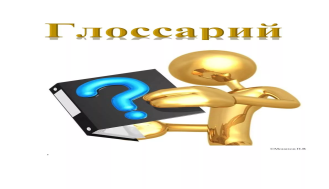 Г л о с с а р и й
Автономное учреждение - некоммерческая организация, созданная Российской Федерацией, субъектом РФ или муниципальным образованием для выполнения работ, оказания услуг в целях осуществления предусмотренных законодательством РФ полномочий органов государственной власти, полномочий органов местного самоуправления в сфере науки, образования, здравоохранения, культуры, социальной защиты, занятости населения, физической культуры и спорта, а также в иной сфере.
Аналитический учет - система сбора данных, предусматривающая группировку учетной информации в нужном разрезе для нужд управления, составления бухгалтерской отчетности
Баланс бухгалтерский - документ бюджетной отчетности, представляющий собой совокупность показателей, обрисовывающих картину финансового и хозяйственного состояния бюджетного учреждения на начало и конец финансового года. Баланс состоит из двух частей (таблиц). Активы баланса отражают состав и размещение нефинансовых и финансовых активов, а пассивы баланса - обязательства и финансовый результат. Актив баланса в сумме равен его пассиву.
Бухгалтерская отчетность -  единая система данных об имущественном и финансовом положении организации и о результатах ее хозяйственной деятельности, составляемая на основе данных бухгалтерского учета по установленным формам.
Бухгалтерский учет бюджетных структур -  учет исполнения смет расходов. Расходы по бюджету в учреждениях и организациях учитывают в соответствии со структурой бюджетной классификации РФ. На счетах отражаются фактически произведенные расходы организациями и учреждениями. Финансирование для бюджетных организаций и учреждений производится по трем укрупненным статьям: заработная плата; текущие расходы; капитальные вложения и ремонт.
Бюджет - форма образования и расходования денежных средств, предназначенных для финансового обеспечения задач и функций государства и местного самоуправления.
Бюджетные ассигнования - предельные объемы денежных средств, предусмотренных в соответствующем  финансовом году  для исполнения бюджетных обязательств.
Бюджетная роспись - документ, который составляется и ведется главным распорядителем бюджетных средств (главным администратором источников финансирования дефицита бюджета) в соответствии с Бюджетным кодексом Российской Федерации в целях исполнения бюджета по расходам (источникам финансирования дефицита бюджета).
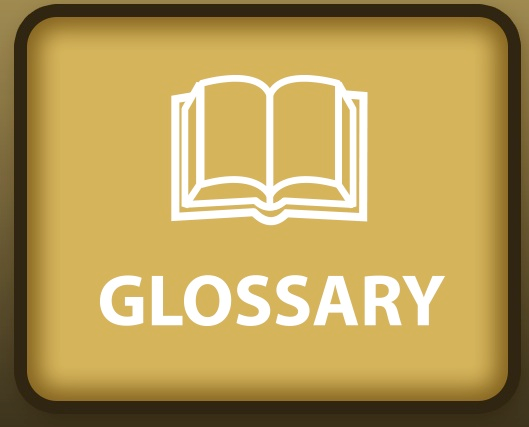 Г л о с с а р и й
Бюджетная смета - документ, устанавливающий в соответствии с классификацией расходов бюджетов лимиты бюджетных обязательств казенного учреждения.
Бюджетная классификация РФ - группировка доходов, расходов и источников финансирования дефицитов бюджетов бюджетной системы РФ, используемая для составления и исполнения бюджетов, составления бюджетной отчетности, обеспечивающей сопоставимость показателей бюджетов бюджетной системы РФ.
Бюджетное учреждение - некоммерческая организация, созданная Российской Федерацией, субъектом Российской Федерации или муниципальным образованием для выполнения работ, оказания услуг в целях обеспечения реализации предусмотренных законодательством Российской Федерации полномочий соответственно органов государственной власти (государственных органов) или органов местного самоуправления в сферах науки, образования, здравоохранения, культуры, социальной защиты, занятости населения, физической культуры и спорта, а также в иных сферах.
Бюджетное финансирование -   предоставление в безвозвратном порядке средств из государственного бюджета для полного или частичного покрытия расходов, а также для осуществления государственных заказов, выполнения государственных программ, содержания государственных организаций для достижения общегосударственных целей.
Ведомственная структура расходов бюджета - распределение бюджетных средств по главным распорядителям бюджетных средств, по разделам, подразделам, целевым статьям и видам расходов бюджетной классификации РФ.
Главный администратор доходов бюджета - орган государственной власти (местного самоуправления), орган управления государственным внебюджетным фондом, Центральный банк Российской Федерации, казенное учреждение, имеющий(ее) в своем ведении администраторов доходов бюджета.
Главный администратор источников финансирования дефицита бюджета - орган государственной власти (местного самоуправления), орган управления государственным внебюджетным фондом, иная организация, имеющий(ая) в своем ведении администраторов источников финансирования дефицита бюджета.
Г л о с с а р и й
Главный распорядитель бюджетных средств - орган государственной власти субъекта Российской Федерации, орган местного самоуправления, бюджетное учреждение, имеющие право распределять бюджетные средства по подведомственным распорядителям и получателям средств бюджета субъекта Российской Федерации, средств местного бюджета, определенные ведомственной классификацией расходов соответствующего бюджета.…
Единый	счет бюджета  -  счет  (совокупность счетов),  открытый (открытых) Федеральному казначейству в учреждении Центрального банка Российской Федерации отдельно по каждому бюджету бюджетной системы Российской Федерации для осуществления операций по кассовым поступлениям в бюджет и кассовым выплатам из бюджета.
Казенное учреждение - государственное (муниципальное) учреждение, финансовое обеспечение деятельности которого осуществляется за счет средств соответствующего бюджета на основании бюджетной сметы.                                                                                      
Лимиты бюджетных обязательств - объем прав (в денежном выражении) по принятию и исполнению казенным учреждением бюджетных обязательств в текущем финансовом году и плановом периоде.                                                                              Непрограммные расходы -  расходные обязательства, не включенные в государственные программы.Обоснование бюджетных ассигнований - документ, содержащий информацию о бюджетных средствах в очередном финансовом году (очередном финансовом году и плановом периоде).
Отчетный финансовый год - год, предшествующий текущему финансовому году.
Очередной финансовый год - год, следующий за текущим финансовым годом.                  Плановый период - два финансовых года, следующие за очередным финансовым годом.                  Получатель бюджетных средств  - бюджетное или иное учреждение, имеющее право на получение бюджетных средств в соответствии с бюджетной росписью на соответствующий год. Получатель бюджетных средств - это последнее звено в цепочке администраторов бюджетных расходов, это та организация, которая имеет право от имени государства или органов местного самоуправления принять бюджетные обязательства и исполнить их в соответствии с доведенными лимитами.
Программный бюджет -  это бюджет, в котором видны цели и задачи, которые предстоит решить за счет бюджетного финансирования в очередном финансовом году и в плановом периоде.
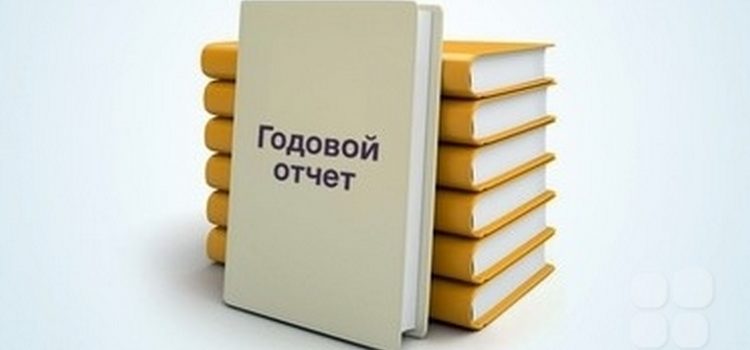 ЭТАПЫ  РАБОТЫ  НАД  ГОДОВЫМ  ОТЧЕТОМ ОБ ИСПОЛНЕНИИ БЮДЖЕТА МУНИЦИПАЛЬНОГО РАЙОНА
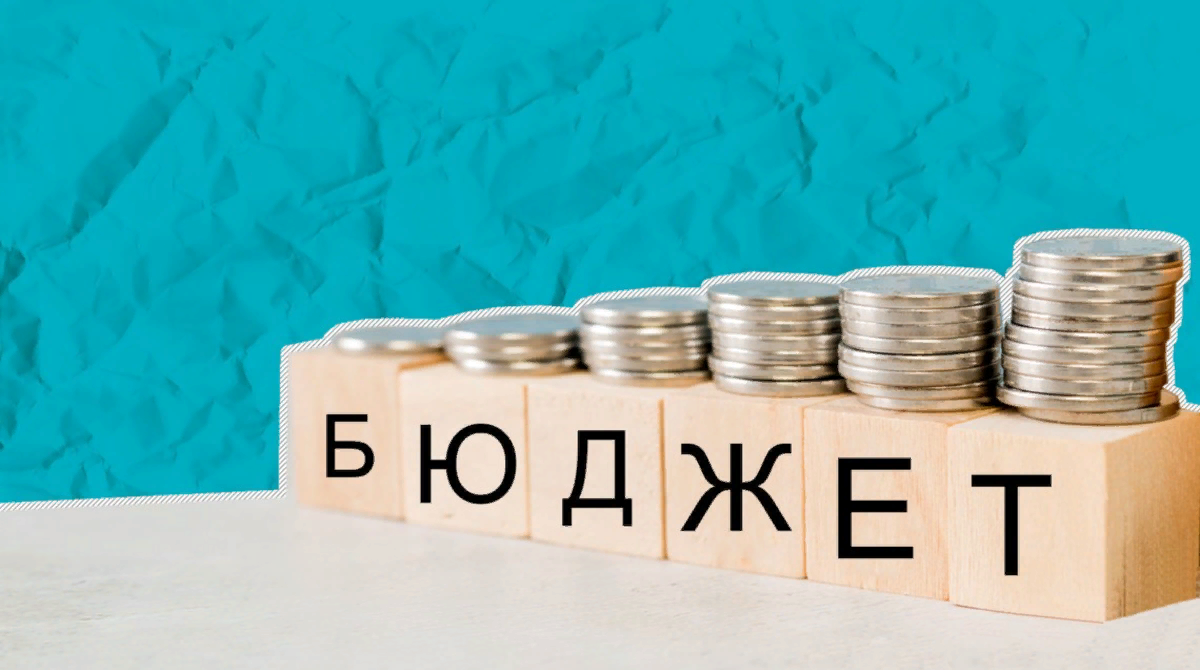 ОСНОВНЫЕ ЦЕЛИ, УСЛОВИЯ И ОСОБЕННОСТИ ИСПОЛНЕНИЯ БЮДЖЕТА  МУНИЦИПАЛЬНОГО  РАЙОНА  в 2019году
Обеспечение устойчивости бюджетной системы района и безусловное  исполнение принятых обязательств наиболее эффективным способом
Цель
Исполнение районного бюджета в «программном» формате, 
что обеспечивает увязку бюджетных ассигнований и конкретных мероприятий, направленных на достижение приоритетных целей социально-экономического развития МР;
2. Соблюдение принципа безусловного исполнения действующих расходных обязательств; 
3. Доведение заработной платы работников бюджетной сферы с учетом достижения целевых значений «дорожных карт» по Указам Президента РФ от 2012 года; 
4. Оптимизация и повышение эффективности использования бюджетных средств, при  соблюдении и повышении уровня эффективности оказания муниципальных услуг
5. Обеспечение сбалансированности  районного бюджета .
Условия и особенности исполнения бюджета
Общая характеристика исполнения бюджета Зеленчукского муниципального района
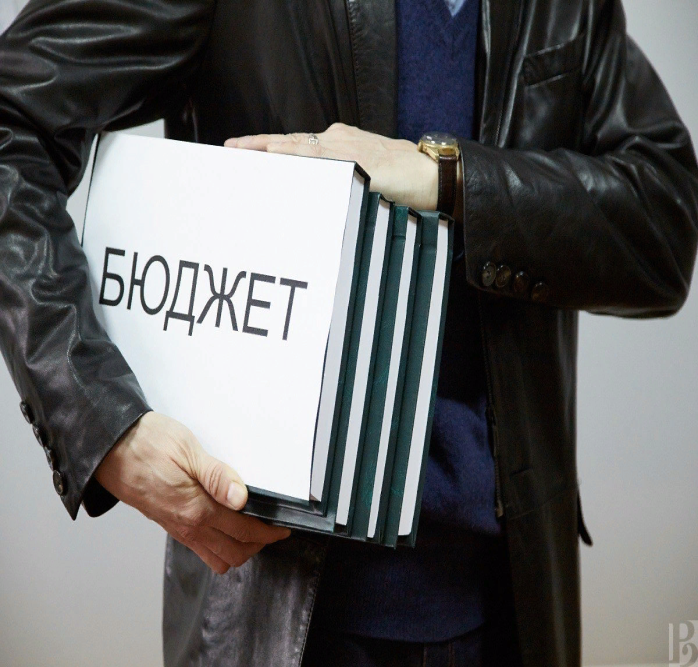 Бюджет муниципального района (районный бюджет)
     Исполнение районного бюджета в 2019 году составило:
по доходам: на 99,1%, при уточненном годовом плане
                       1139648,6  тыс. руб., исполнено в сумме  1128965,2 тыс. руб.;  
по расходам: на 98,9 %, при  уточненном плане   1143030,7 тыс. руб.,                  
                             исполнено на сумму  1130125,1 тыс. руб. 
Консолидированный бюджет района  
(муниципальный район + сельские поселения)                                               
 по доходам:   исполнено на 98,7%, при уточненном плане в сумме 
                           1321650,3 тыс. руб., исполнено на сумму 1304806,5  тыс. руб.;  
 по расходам:  исполнено на 97,4% при уточненном плане в сумме  
                           1332964,5 тыс. руб., исполнено на сумму  1297953,6 тыс. руб.
Динамика исполнения 
консолидированного 
бюджета района
(в тыс. руб.)
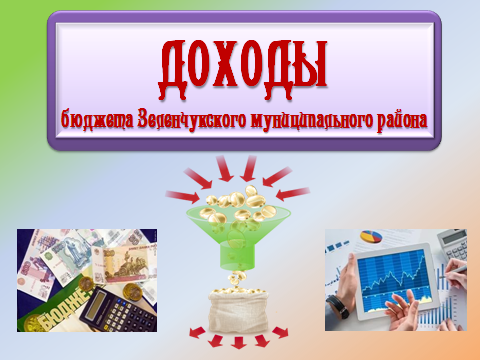 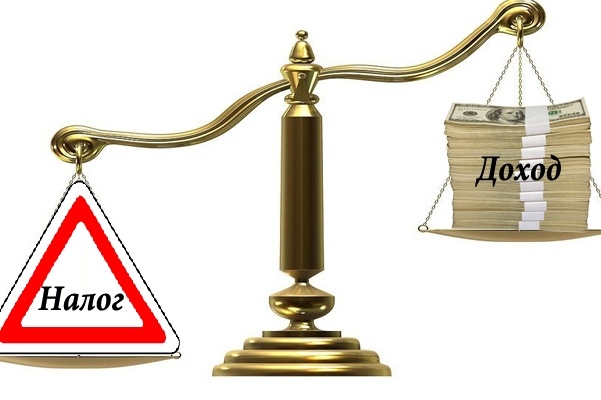 Основные показатели исполнения бюджета Зеленчукского муниципального района за 2019год
бюджет муниципального района:
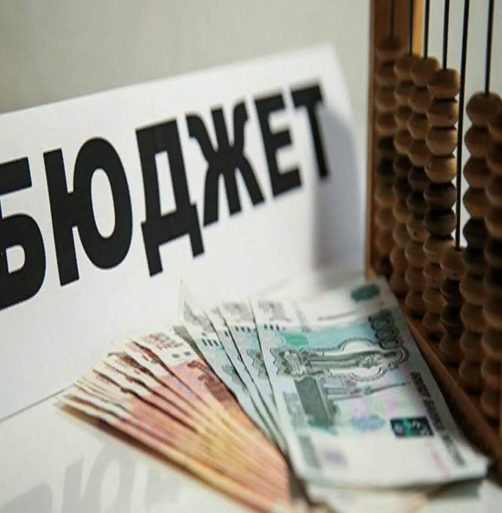 консолидированный бюджет муниципального района:
 (бюджет муниципального района + бюджеты сельских поелений)
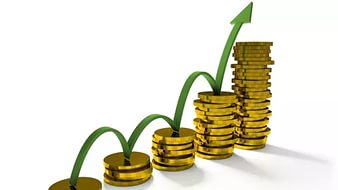 Структура  поступления  доходов  в  бюджет 
Зеленчукского муниципального района        за 2019 год
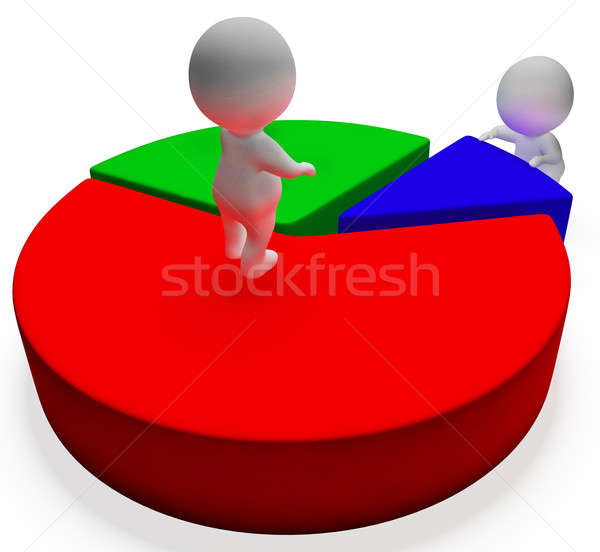 Структура налоговых и неналоговых доходов бюджета  Зеленчукского муниципального района за 2019 год
(исполнено  на  сумму  206202,6  тыс. руб.)
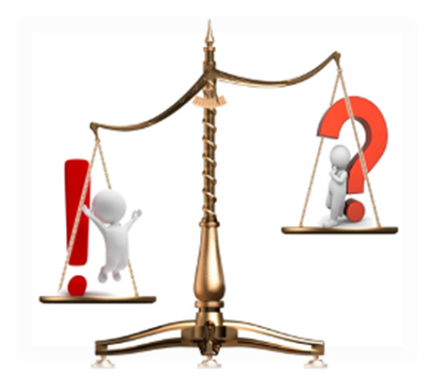 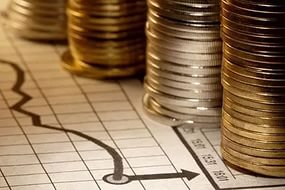 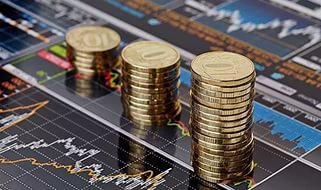 Поступление налоговых доходов в бюджет Зеленчукского муниципального района в 2019 году
Зачисление НДФЛ в районный бюджет по законодательству  -19,5    0%
Поступило  – 91273,7 тыс. руб.
Налог на доходы 
физических лиц (НДФЛ)
(ч.2 гл. 23 Налогового Кодекса РФ)
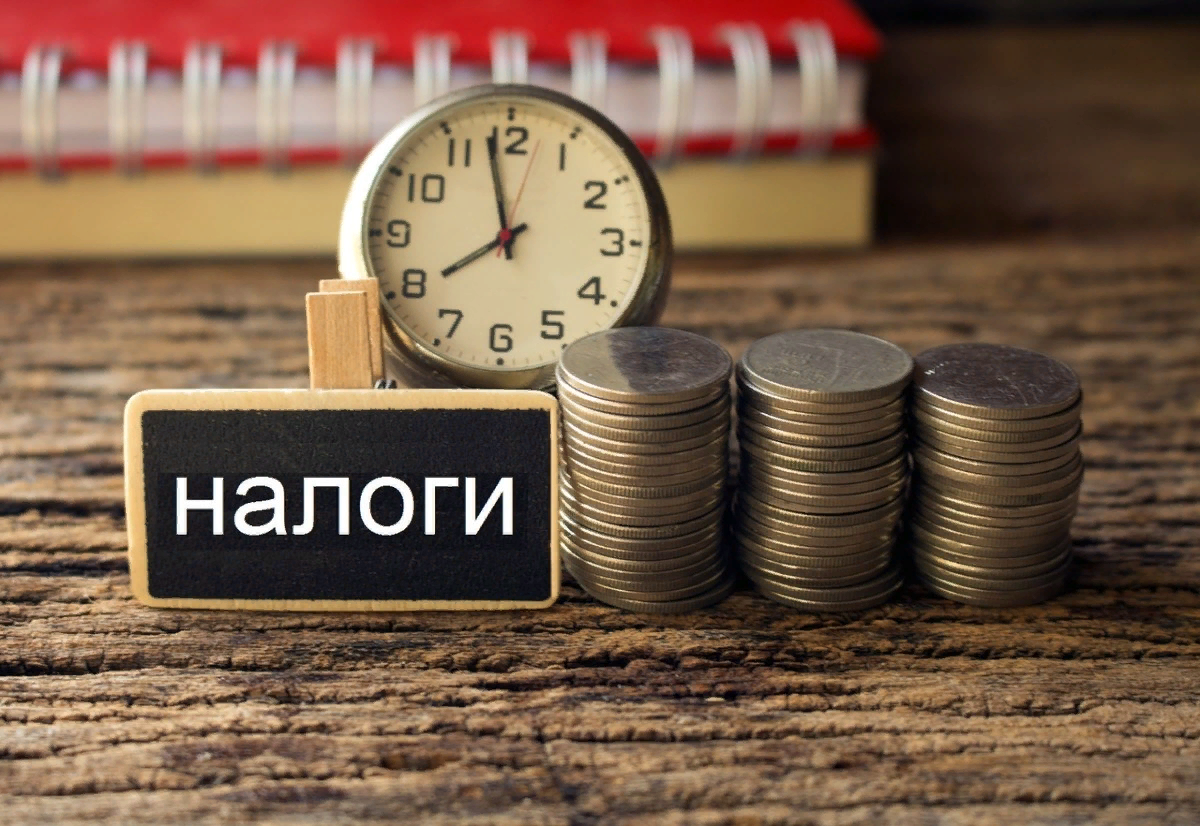 для информации: Зачисление  НДФЛ в бюджеты СП по законодательству  -   10,5%
Поступило    48986,6 тыс. руб.
Налоги на совокупный доход:
Единый налог на вмененный доход (ЕНДВ)
(ч.2 гл.26.3 Налогового Кодекса РФ) 
   Единый сельхоз. налог (ЕСХН)      
( ч.2 гл.26.1 Налогового Кодекса РФ)
Зачисление ЕНДВ в районный бюджет по законодательству  -  90% ,  ЕСХН- 50%
Поступило- 6441,1  тыс. руб.
Налоги на товары, реализуемые
 на территории РФ - Акцизы на нефтепродукты 
(ч. 2, гл.22 Налогового кодекса РФ )
Зачисление акцизов  в бюджет МР  – 100%
Поступило –9226,1  тыс. руб.
Зачисление налога на имущество организаций в районный бюджет - 50  %
Поступило   77449,0 тыс. руб.
Налоги на имущество:
С организаций – юридических лиц;  
(ч.2 гл.30 Налогового кодекса РФ)
 С физических лиц и земельный налог  
- с населения   ( ч.2 гл. 32 НК РФ)
для информации:  Зачисление налога на имущество граждан в бюджеты СП - 100 %,  поступило  5319,5 тыс. руб.;  Зачисление налога на землю   в бюджеты СП  -  100 %  14824,4 тыс.руб.,  всего  -  20143,9 тыс. руб.
Зачисление налога в районный бюджет по законодательству  -  100 %
Поступило  – 4411,5 тыс. руб.
Госпошлина
(ч..2 гл.25.3 Налогового кодекса РФ)
Зачисление налога в районный бюджет по законодательству  -  100 %
Поступило  12394,3 тыс. руб.
Доходы от использования имущество 
( ст.62  Бюджетного  кодекса РФ)
Поступление неналоговых доходов в бюджет Зеленчукского муниципального района в 2019 году
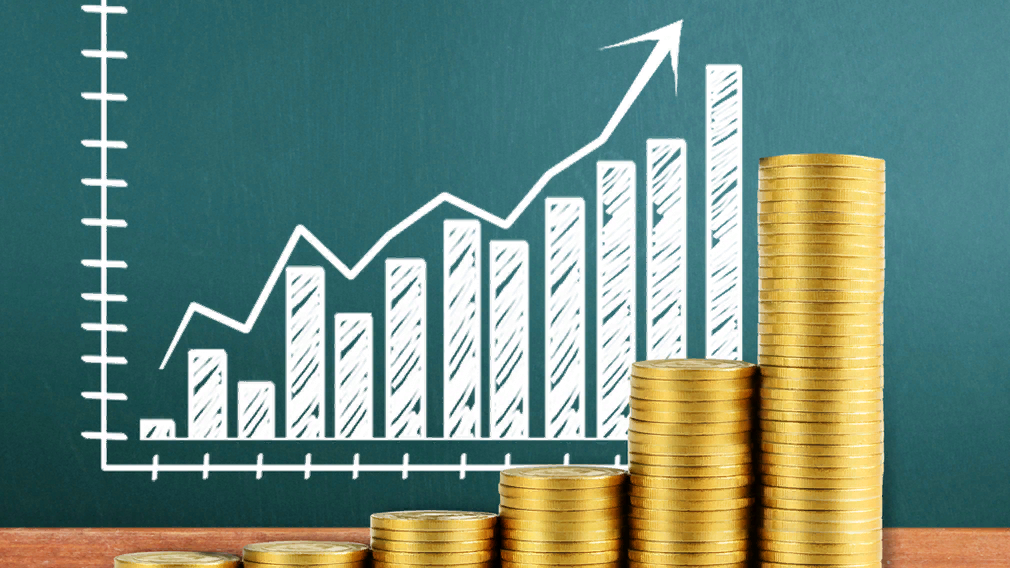 Доходы, получаемые в виде арендной платы за земельные участки, государственная собственность на которые не разграничена и которые расположены в границах поселений, а также средства от продажи  права на заключение договоров аренды указанных земельных участков,
поступило – 12102,1 тыс. руб.
Доходы от сдачи в аренду имущества 
находящегося в оперативном управлении органов управления муниципальных районов и  созданных ими учреждений (за исключением имущества муниципальных бюджетных и автономных учреждений) 
поступило – 292,2  тыс. руб.
Доходы от оказания платных услуг (работ) и компенсации затрат государства, 
поступило -
393,4 тыс. руб.
Доходы от продажи материальных и нематериальных активов,
поступило – 
  1952,0 тыс. руб.
Прочие неналоговые доходы бюджетов муниципальных районов,
поступило – 
310,5 тыс. руб.
Штрафы, санкции, денежные взыскания, 
поступило -
2772,5  тыс. руб.
Плата за негативное воздействие на окружающую среду,
поступило -184,0 тыс. руб.
Безвозмездные поступления в бюджет 
Зеленчукского муниципального района в 2019 году
Безвозмездные поступления,
 исполнено всего на сумму 
           922762,6 тыс. руб.
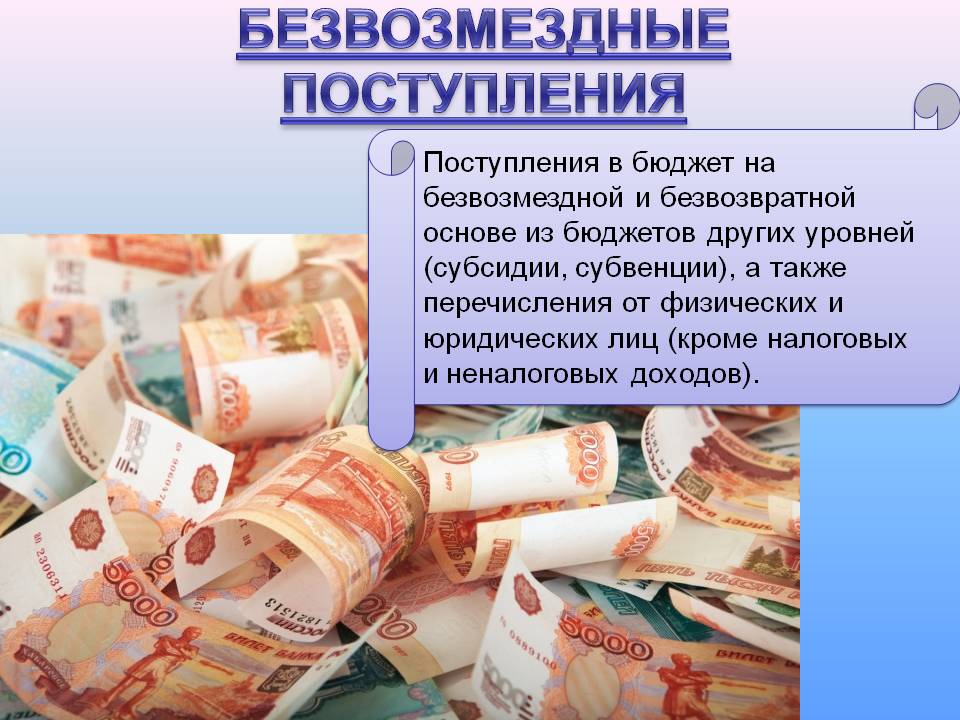 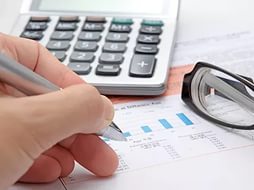 Дотации 
77485,7тыс. руб.
Прочие 
безвозмездные 
поступления 
   122,3 тыс. руб.
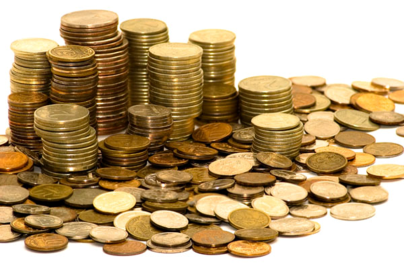 Субвенции
768903,8 тыс.руб.
Возврат остатков 
средств неисполь-
зованных в тек. году 
-131,5 тыс. руб.
Субсидии
73478,1тыс. руб.
Межбюджетные 
трансферты
    2996,0 тыс. руб.
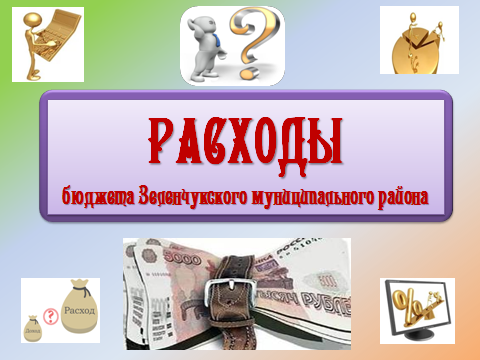 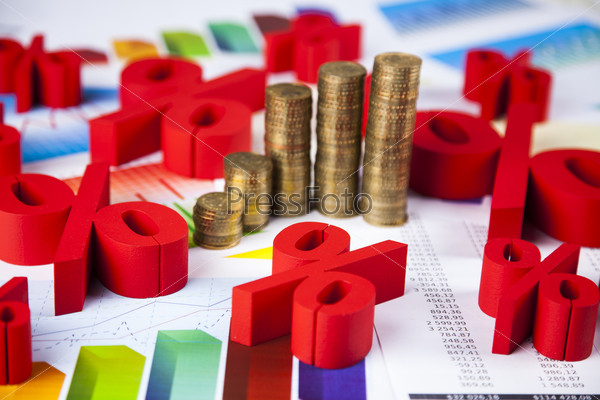 Структура расходов бюджета 
Зеленчукского муниципального района за 2019 год 
(исполнено на сумму  1130125,1 тыс. руб.)
Структура исполнения социально-значимых расходов бюджета муниципального района в 2019 году
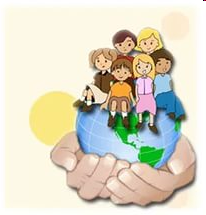 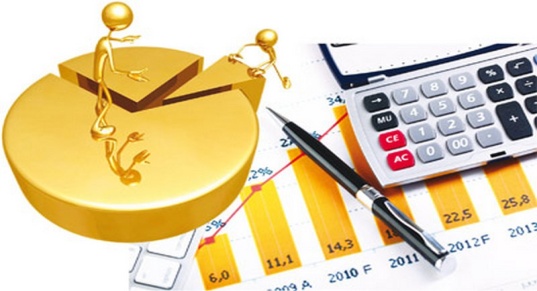 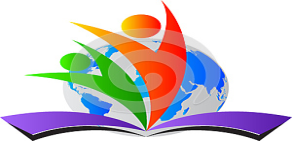 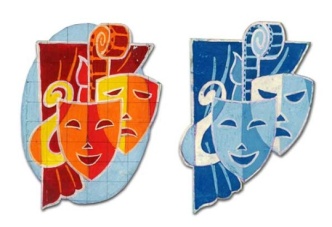 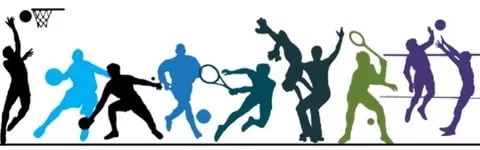 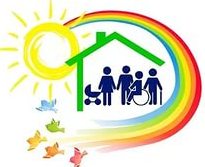 Муниципальные учреждения и ОМСУ Зеленчукского муниципального района, получивших финансирование из районного бюджета 
в 2019 году
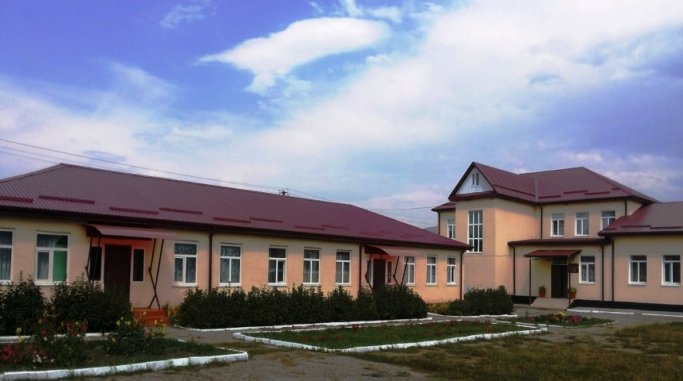 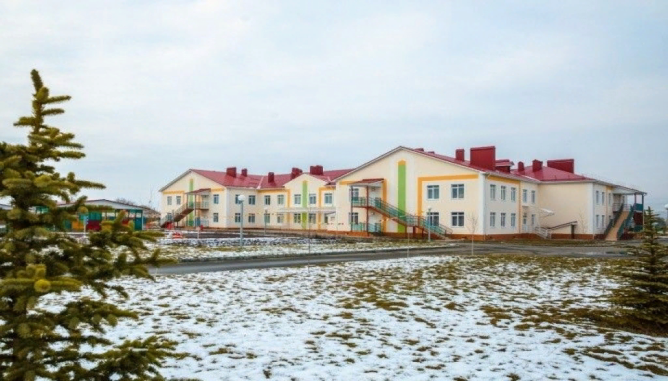 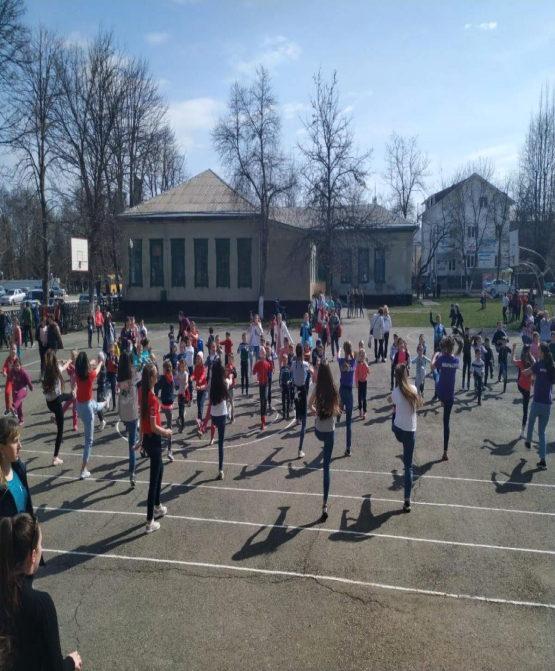 Казённые учреждения:
количество - 34   
сумма затрат – 878795,8
Бюджетные учреждения:
количество - 23
сумма затрат – 251329,3
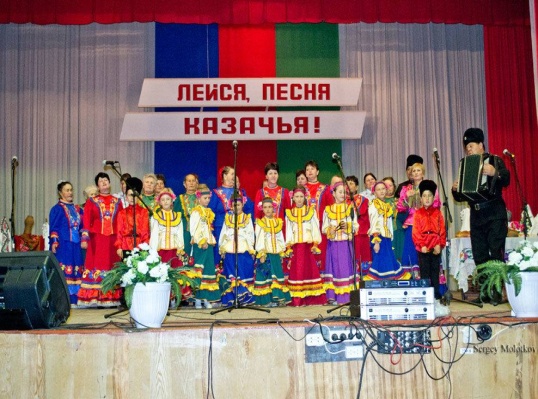 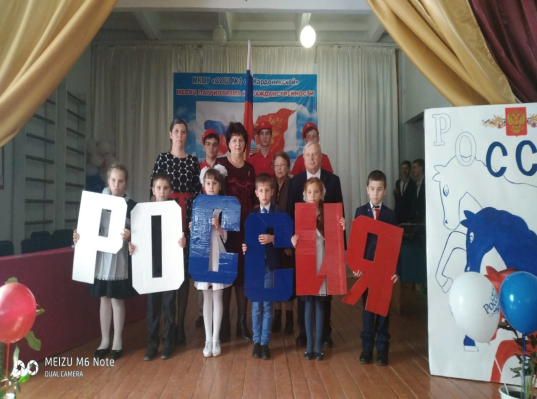 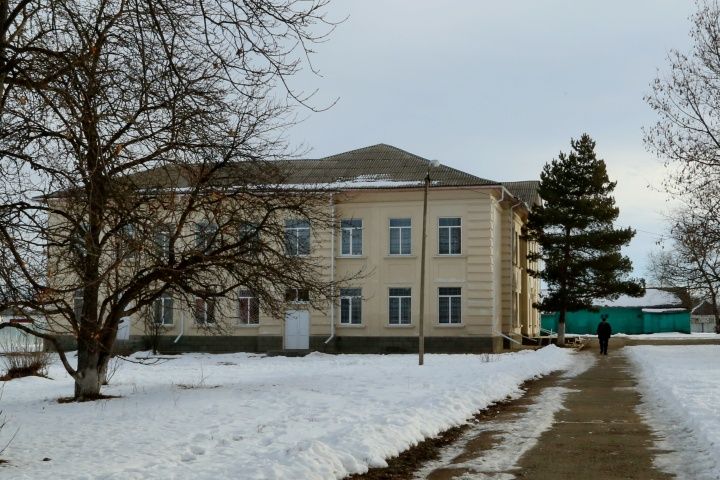 Исполнение бюджета Зеленчукского муниципального района 
по разделам бюджетной классификации расходов 
за 2019 год
Расходы бюджета 
на общегосударственные вопросы
Расходы бюджета по национальной безопасности и 
правоохранительной деятельности
Расходы бюджета в сфере национальной экономики
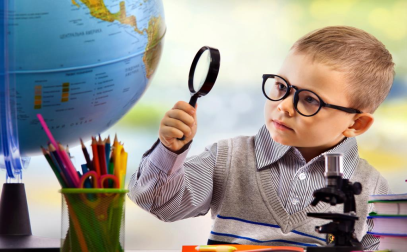 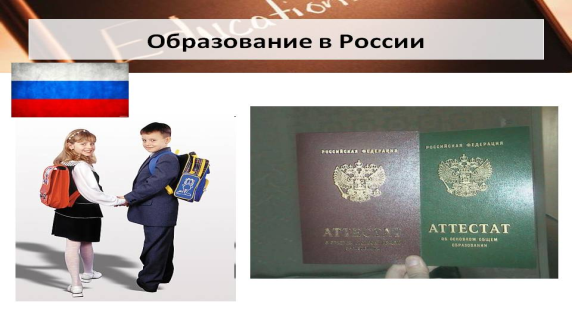 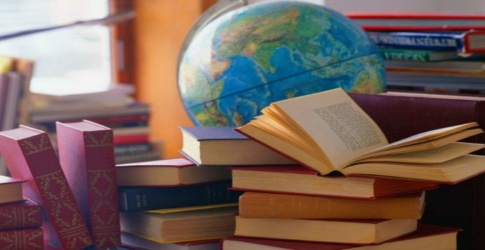 Расходы бюджета в сфере образования
Всего 47 учреждений образования: 
1 - Управление образования;  27 – казенных (на сметном финансировании) и 20 – бюджетных (получают субсидию)
Всего 14 муниципальных детских садов  (ДОУ)
Обеспеченность ДОУ по району  (мест на 1000 детей в возрасте 1-6 лет)  - 434  
        Содержание за счет:  * субвенции  - 131106,7 тыс. руб. (оплата труда работникам ДОУ, льготных коммунальных услуг пед. работникам, учебные расходы);
         * местного бюджета – 38994,6  тыс. руб. (на питание детей в ДОУ, содержание помещений (теплоснабжение, электро, вода, газ), текущий ремонт и др. расходы
Дошкольное образование
170101,4тыс. руб.
Общее образование
406639,6 тыс. руб.
Всего  26 учреждений  (26 - школ).    
 Содержание за счет:
      * субвенции – 353921 тыс. руб. (на оплату труда, льготных коммунальных услуг педагогическим работникам, учебные расходы,);
      * местного бюджета – 52718,6 тыс. руб. (содержание помещений, оплату коммунальных услуг (тепло, электро, вода, газ), текущий ремонт и др.расходы)
Дополнительное образование детей
63106,2 тыс. руб.
Две спортивных школы, дом детского творчества и  4 школы искусств. Содержание за счет : субвенции-1188,2 тыс.руб. (льготные ком педагогич.  работникам) ; местный бюджет: 61918 тыс.. руб.- содержание школ( оплата труда, ком.услуги и друг.)
Молодежная политика и оздоровление детей
1293,6тыс. руб. 
.
На площадках дневного пребывания на базе общеобразовательных  учреждений и учреждений дополнительного образования  было охвачено досуговыми
 мероприятиями   2835   учащихся
Управление образования (1 учреждение) :
За счет местного бюджета -10039,9 тыс. руб. (содержание аппарата
управления, учебно-методического кабинета, централизованной бухгалтерии и расходы по реализации муниципальной программы «Одаренные дети»;
За счет субвенции –3628,8тыс. руб. (расходы на  горячее питание
школьников, содержание опеки и попечительства);
Другие вопросы в области образования
13668,7 тыс. руб.
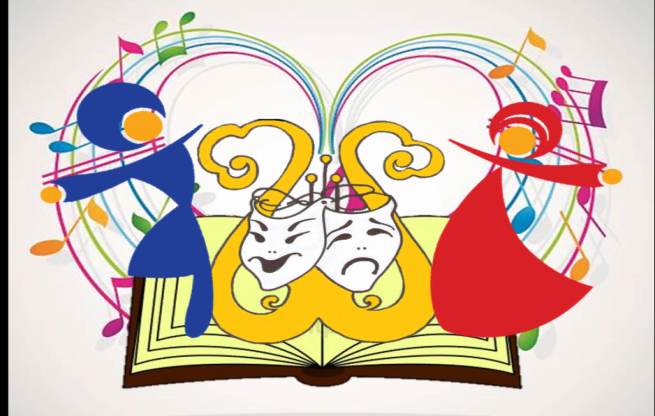 Расходы бюджета в сфере культуры
Культура
 30345,9 тыс. руб.
29350,6 тыс. руб.  -  содержание Отдела культуры, МБУК «ЗРК музей им. С.Ф. Варченко», МБУК «Зеленчукская центральная библиотека» (на оплату труда, выплату льготных коммунальных услуг специалистам, содержание помещений, в т.ч. отопление, освещение, вода, на  проведение мероприятий ).
          995,3 тыс. руб. - за счет субвенции (на комплектование книжных фондов библиотек;  содержание СДК в связи с передачей полномочий Зеленчукским СП)
Кинематография
 2531,4 тыс. руб.
На данном разделе содержание кино видео отдела.
Другие вопросы в области культуры, кинематографии 
3362,1 тыс. руб.
На данном разделе содержание Отдела культуры администрации муниципального района (аппарат отдела, бухгалтерия, метод.отдел)
Всего учреждений культуры - 4:
1 – казенное  учреждение на сметном финансировании (Отдел культуры администрации муниципального района );
2 – бюджетных (МБУК «Зеленчукская центральная библиотека»  и  МБУК «Зеленчукский районный краеведческий музей имени С.Ф.Варченко»).   
       Содержание учреждений культуры исключительно за счет средств местного бюджета.           
       Обеспеченность (учреждений на 100  тыс. населения): 
учреждениями культурно-досугового типа    -  30,40;  
общедоступными  библиотеками  -  38,50
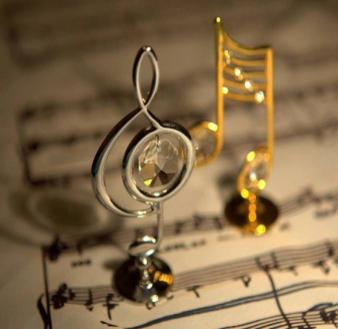 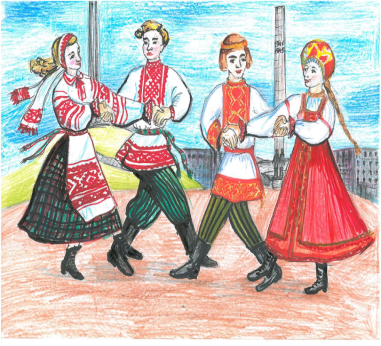 Расходы бюджета в сфере социальной политики
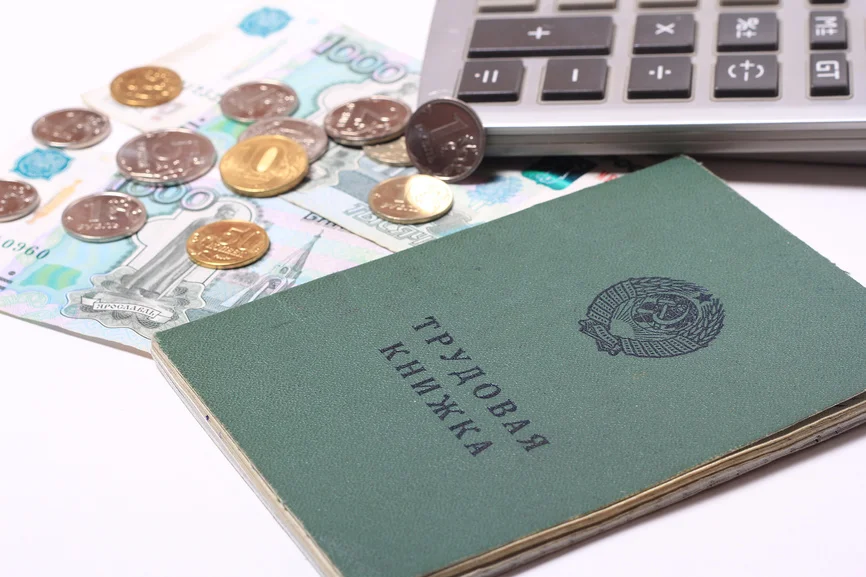 Пенсионное обеспечение 
3264,3 тыс. руб.
За счет местного бюджета – 
выплата  пенсии по выслуге лет  муниципальных служащих
130822тыс. руб. –  за счет субвенции (расходы на реализация республиканских и федеральных законов Государственной программы «Социальная защита населения в КЧР на 2014-2020 годы»)  
       405  тыс. руб. –  за счет местного бюджета (мероприятия в области социальной политики)
Социальное обеспечение населения
131227 тыс. руб.
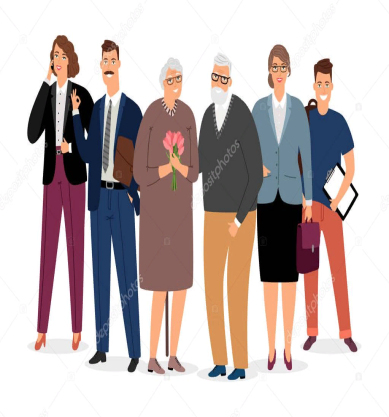 Охрана семьи и детства
147250,5 тыс. руб.
За счет субвенции –(реализация республиканских и федеральных законов Государственной программы «Социальная защита населения в КЧР на 2014-2020 годы»)
12849,6тыс. руб.  - за счет местного бюджета
 (содержание управления труда и социального развития населения);
Другие вопросы в области социальной политики
12849,6  тыс. руб.
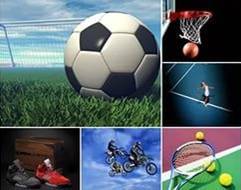 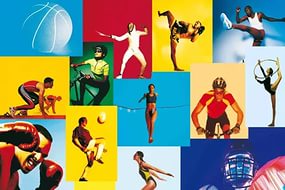 Расходы бюджета 
на физическую культуру и спорт
На проводимые в районе мероприятия в соответствии с муниципальной программой «Развитие физической культуры и спорта в Зеленчукском муниципальном районе» и государственной программой «Устойчивое развитие сельских территорий» (мероприятие по развитию сети плоскостных спортивных сооружений)
Физическая культура 
 3210,3 тыс. руб.
На проводимые в районе мероприятия в соответствии с муниципальных программ:  «Профилактика терроризма и экстремизма в ЗМР»; «Противодействие коррупции в ЗМР»; «Профилактика преступлений и иных правонарушений в ЗМР»; На содержание отдела по ФК и спорту, туризму и молодежной политике.
Другие вопросы в области физической культуры и 1294,8 тыс. руб.
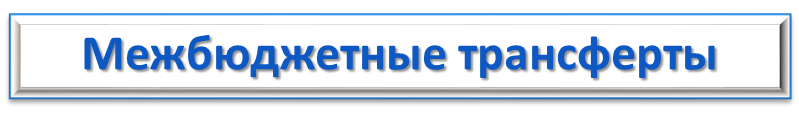 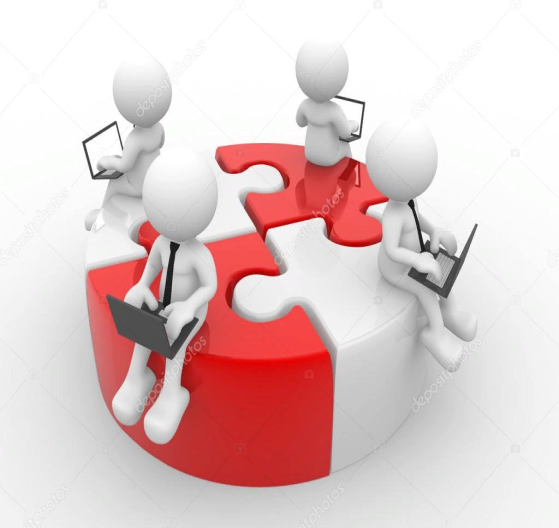 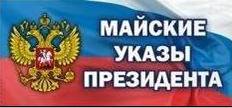 Сведения о средней заработной плате отдельных категорий работников бюджетной сферы в 2019 году
Выплата заработной платы работников бюджетной сферы в 2018 году проведена с учетом выполнения «майских» Указов Президента России Постановления РФ от 14.09.2015 №973 «О совершенствовании статистического учета, статистической информации показателя среднемесячной начисленной заработной платы», Указа Главы КЧР                      от 07.05.2013 №130 (дорожная карта)
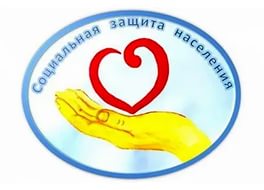 Меры социальной поддержки граждан,
направленные в 2019 году
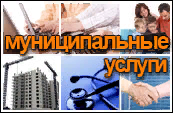 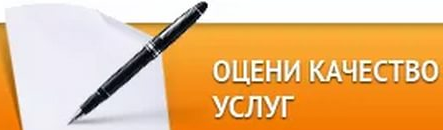 Муниципальные услуги профинансированные в 2019 году
Структура расходов по направлению программ                   (программных и непрограммных расходов)
Непрограммные мероприятия                     9,4%
Программные мероприятия 90,6%
Основная цель программного бюджета – повышение результативности бюджетных расходов. 
 Преимуществом программного бюджета является распределение расходов  не по ведомственному 
принципу, а по программам. Муниципальная программа имеет цель, задачи и показатели эффективности, 
которые отражают степень их достижения (решения), то есть действия и бюджетные средства направлены 
на достижение заданного результата.  При этом значение показателей является индикатором 
по данному направлению деятельности  и сигнализирует о плохом или хорошем результате, 
необходимости принятия новых решений. Программный бюджет позволит обеспечить
повышение прозрачности и понятности бюджетных расходов 
не только для специалистов, а для широкого круга лиц.
В Зеленчукским муниципальным районом принято 19 муниципальных программ.
Распределение бюджетных ассигнований                        по разделам расходов и направлению программ
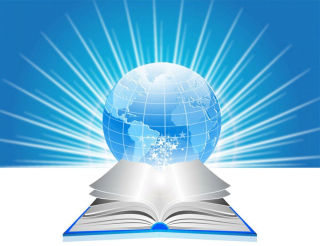 Расходы бюджета 
в рамках муниципальных программ:
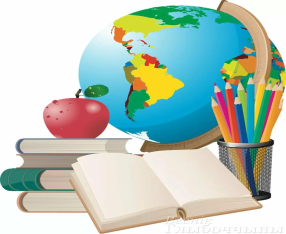 Муниципальная программа «Развитие системы образования Зеленчукского муниципального района на 2017 -2020  годы»
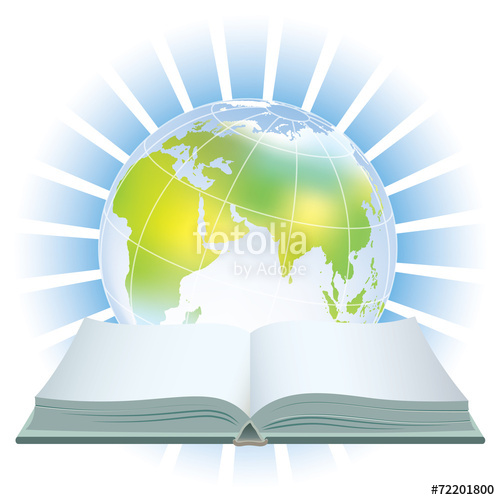 обеспечение доступности качественного образования, соответствующего требованиям инновационного развития экономики и обеспечивающего подготовку человека к активной общественной и профессиональной деятельности
Цель программы
За 2019 год расходы на реализацию программы 
составили 
в сумме   
115440,1  т. р.
достижение современного качества образования как  института социального развития;  создание условий для успешной социализации и эффективной самореализации детей и молодёжи;  повышение качества управления в сфере образования, в том числе за счет совершенствования системы информационного и аналитического обеспечения принимаемых решений.
Задачи программы
расходы направлены на обеспечение получения качественного образования, создание материально- технических,  финансовых, кадровых, управленческих условий для удовлетворения образовательных потребностей школьников. В школах  создана современная образовательная среда, позволяющая реализовать федеральные государственные образовательные стандарты. Дополнительное образование детей направлено на формирование и развитие творческих способностей детей, удовлетворение индивидуальных потребностей, формирование культуры здорового и безопасного образа жизни, организацию свободного времени, а также выявление и поддержка детей, проявивших выдающиеся способности.
Достигнутые показатели
Муниципальная программа «Сохранение и развитие культуры Зеленчукского муниципального района на 2019-2021 годы»
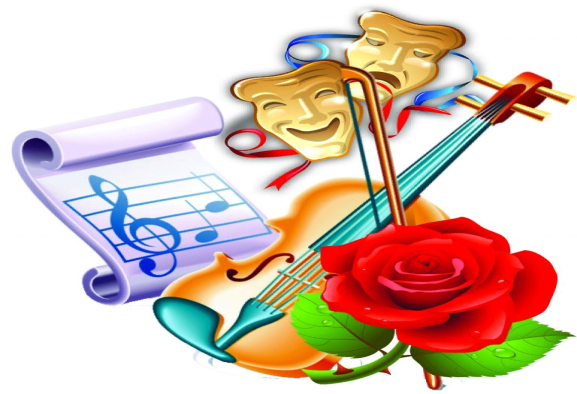 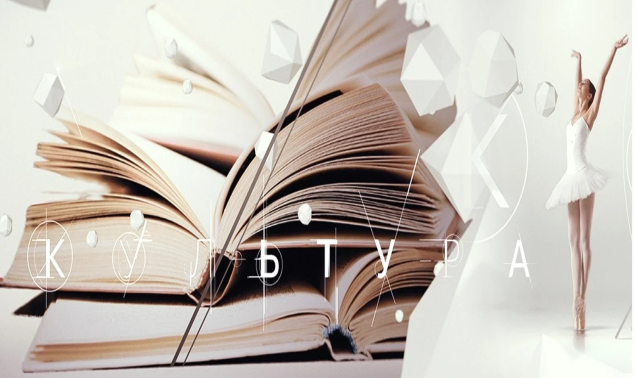 Расходы на реализацию программы 
составили за 2019 год 69551,2 тыс. руб.
Цель программы
повышение уровня обеспеченности населения учреждениями культуры, создание условий для повышения качества и разнообразия услуг, предоставляемых в сфере культуры, обеспечение условий для инновационного развития учреждений культуры, библиотек, школ искусств, музейного дела и кино, средств радиовещания (строительство, реконструкция, капитальный ремонт, проведение модернизации материально-технической базы учреждений, повышение квалификации работников
сохранение и развитие традиционной народной культуры и любительского самодеятельного творчества, увеличение доступности и расширение предложений населению культурных благ и информации в области культуры, взаимодействие районных учреждений с учреждениями культуры сельских поселений по выполнению федеральных и республиканских законов в области культуры,  создание модельных учреждений культуры
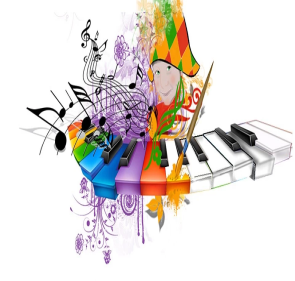 увеличена доля детей, привлекаемых к участию в творческих мероприятиях, в общем числе детей;
увеличено количество проведенных культурно-досуговых мероприятий;
повышено количество посещений театрально-концертных мероприятий
- повышен уровень удовлетворенности граждан Зеленчукского района качеством предоставления государственных и муниципальных услуг в сфере культуры;
Достигнутые показатели
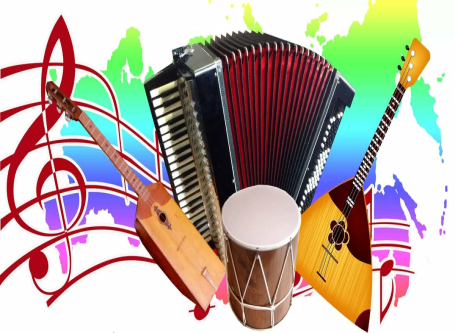 Задачи программы
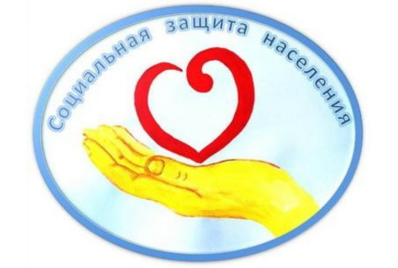 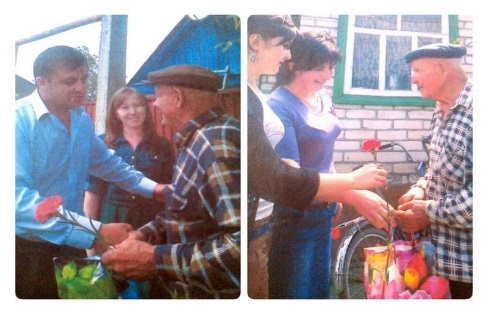 Муниципальная программа «Социальная поддержка населения в Зеленчукском муниципальном районе                        на 2017-2019 годы»
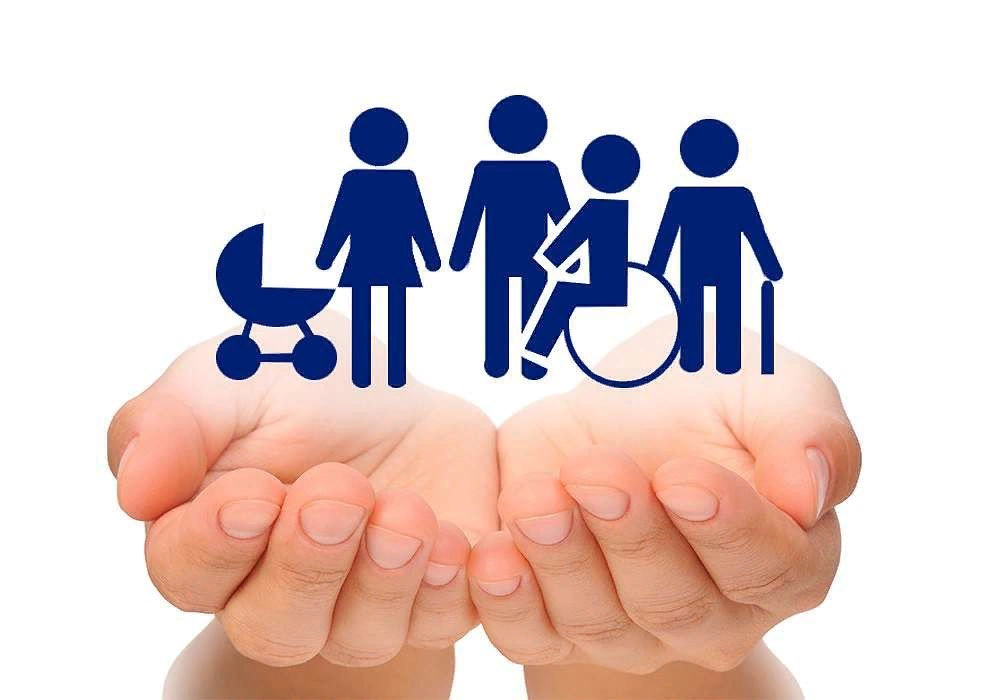 Расходы на реализацию программы 
составили за 2019 год  - 131227 тыс. руб.
оказывалась материальная помощь малообеспеченным пенсионерам и инвалидам, семьям с детьми, попавшим в трудную жизненную ситуацию по независящим от них причинам. Комиссией администрации ЗМР по предоставлению материальной помощи гражданам, оказавшимся в трудной жизненной ситуации, проведено 17 заседаний, на которых рассмотрено 33 обращений от жителей района об оказании материальной помощи. За 2018 год по итогам рассмотрения обращений материальная помощь оказана 19 обратившимся гражданам. В целях реализации мероприятий подпрограммы проведены районные мероприятия: «День семьи», «День матери», «День защиты детей», «Районная новогодняя елка».
На «Рождественскую елку», проводимую в здании РГБУ «Государственная филармония КЧР» в г.Черкесске было направлено 10 детей  с ограниченными возможностями здоровья. На «Елку Главы КЧР» для детей, находящихся в трудной жизненной ситуации, в здании РГКУ «Русский театр драмы и комедии КЧР» в г.Черкесске, направлено 40 детей.
повышение уровня социальной поддержки граждан пожилого возраста, инвалидов и семей с детьми, находящихся в трудной жизненной ситуации; создание условий для повышения качества жизни
Цель программы
Результаты
выполнение обязательств по мерам социальной поддержки населения; увеличение числа пожилых граждан и инвалидов, принявших участие в социально значимых мероприятиях, от общего количества пожилых граждан и инвалидов; создание условий повышения доступности и качества социальных услуг, представляемых гражданам пожилого возраста, инвалидам и семьям с детьми, находящихся в трудной жизненной ситуации;
Задачи
программы
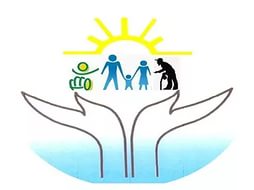 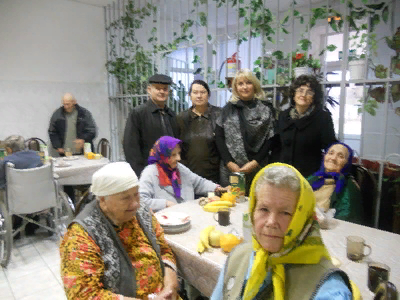 Муниципальная программа «Социальная поддержка пожилых граждан на 2019-2021 годы 
в Зеленчукском муниципальном районе»
Расходы на реализацию программы 
 в 2019 году -  110 тыс. руб.
Задачи программы:    повышение уровня и качества жизни граждан пожилого возраста путем предоставления различных мер социальной поддержки на основе индивидуальной оценки нуждаемости в социальном обслуживании, обеспечение доступности культурно-досуговых услуг для граждан пожилого возраста, удовлетворение их культурных запросов, формирование активной жизненной позиции, привлечение к участию в культурной жизни района
Достигнутые значения: 
в рамках реализации программы средства направлены на проведение 2 районных мероприятий: «День пожилых людей»  и «Международный день инвалида». В каждом мероприятии приняло участие  по  106 человек, которым вручены конверты с денежными средствами. Также 29 ветеранам ВОВ вручены продовольственные наборы.
Цель программы:   формирование организационных, правовых, социально-экономических условий для осуществления мер по улучшению положения и качества жизни пожилых граждан, повышение степени их соц. защищенности, активизация участия пожилых граждан в общественной жизни района
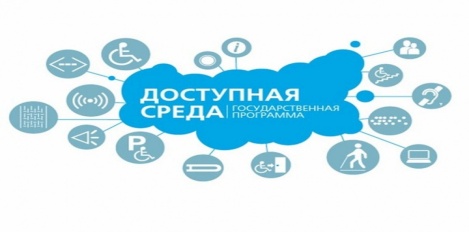 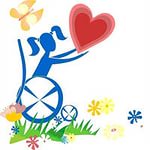 Муниципальная программа «Доступная среда на 2019-2021 годы  в Зеленчукском муниципальном районе»
Расходы на реализацию программы 
в 2019 году – 2233,2 тыс. руб.
Достигнутые значения: 
средства  были направлены на обслуживание специализированного автотранспорта для перевозки инвалидов;  увеличена доля объектов здравоохранения, образования, культуры, социальной защиты населения, нанесенных на карту доступности по результатам их паспортизации, от общего числа учреждений здравоохранения, образования, культуры, социальной защиты населения до 70%.
Цель программы: 
формирование условий развития доступной среды для инвалидов и маломобильных групп населения, обеспечение им равного с другими гражданами беспрепятственного доступа к объектам и услугам.
Задачи программы:   
формирование реестра и карты доступности для инвалидов и других маломобильных групп населения по результатам паспортизации объектов здравоохранения, образования, культуры, социальной защиты населения
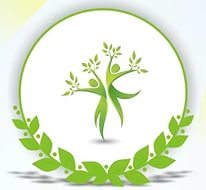 Муниципальная программа  
«Молодежная политика Зеленчукского муниципального района на 2017-2019 годы»
Расходы на реализацию программы 
составили за 2019 год  350 тыс. руб.
Достигнутые значения: 
за 2019 год достигнуты следующие показатели:   проведено 30 мероприятий, повышающих качественный уровень организованного досуга молодежи, а также направленных на гражданско-патриотическое воспитание,  на профилактику асоциального поведения в молодежной среде; снижение доли молодых граждан, страдающих алкоголизмом, наркоманией, токсикоманией - 10%;   увеличение количества детей и подростков, охваченных оздоровительной компанией в летний период - 45 детей;  проведено 20 мероприятий (конкурсов, фестивалей, состязаний) для детей и молодежи, направленных на творческое, духовно-нравственное, трудовое и физическое развитие.
Цель программы: 
создание социально-экономических, организационных, правовых условий и гарантий для социального становления молодых граждан
Задачи программы: 
обеспечение процесса социализации молодежи  путем создания и развития условий для самореализации  молодежи
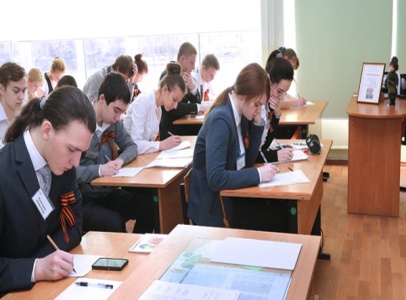 Муниципальная программа «Содействие занятости несовершеннолетних граждан Зеленчукского муниципального района на 2017-2019 годы»
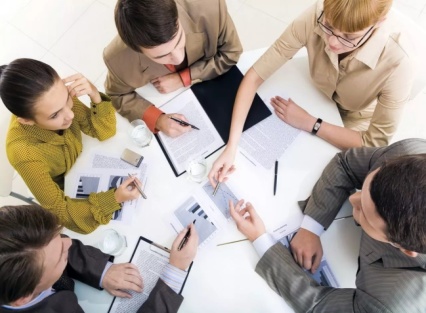 Расходы на реализацию программы 
составили за 2019 год  122,3 тыс. руб.
Задачи программы:   
обеспечение  занятости несовершеннолетних граждан в возрасте от 14 до 18 лет в свободное от учебы время; создание временных рабочих мест для несовершеннолетних граждан; оказание государственных услуг по профессиональной ориентации несовершеннолетних граждан; профилактика безнадзорности и правонарушений среди несовершеннолетних
Достигнутые значения:   
повышение качества предоставления услуг в области содействия занятости населения на основе развития государственной службы занятости населения; трудоустроено на временные работы несовершеннолетних в возрасте от 14 до 18 лет  30 человек (100%), которым  выплачена материальная поддержка;
  -государственные услуги по профессиональной  ориентации оказаны 195 несовершеннолетним гражданам. Запланировано -150 человек  (130 %).
Цель программы: 
проведение мероприятий по содействию занятости населения в части временного трудоустройства несовершеннолетних граждан в возрасте от 14 до 18 лет в целях приобщения их к труду, получения профессиональных навыков, адаптации подростков на рынке труда Зеленчукского муниципального района , профилактики безнадзорности и правонарушений среди несовершеннолетних
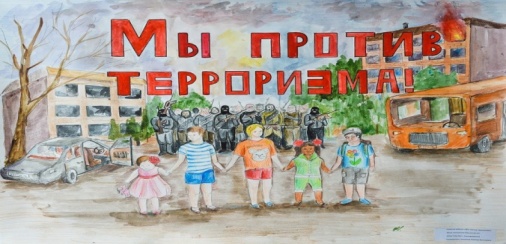 Муниципальная программа «Профилактика терроризма и экстремизма в Зеленчукском муниципальном районе  на 2017-2019 годы»
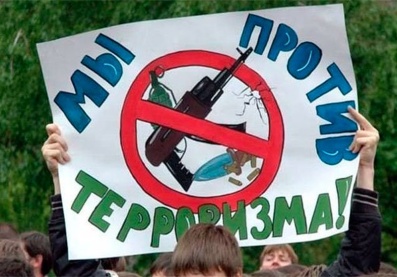 Расходы на реализацию программы 
составили за 2019 год 140 тыс. руб.
Достигнутые результаты
Цель программы
Задачи программы
с целью недопущения вовлечения населения и прежде всего молодежи в экстремистскую деятельность администраций муниципального района были проведены ряд мероприятий (семинары, круглые столы, лекции и т.д.).; проведено 7 спортивных мероприятий в целях профилактики терроризма; антитеррористической защищенности  в 7 объектах образования.
создание эффективной системы профилактики терроризма и экстремизма на территории Зеленчукского муниципального района
обеспечение безопасности граждан и противодействие распространению идеологии терроризма и экстремизма
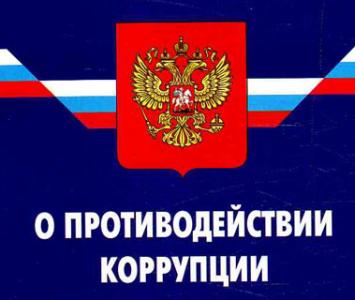 Муниципальная программа «Противодействие коррупции в Зеленчукском муниципальном районе на 2017-2019 годы»
Расходы на реализацию программы 
составили за 2019 год 32,9 тыс. руб.
Достигнутые значения: 
органы местного самоуправления Зеленчукского муниципального района взаимо-действуют с общественным советом при главе администрации по вопросам противодействия коррупции;  постоянно проводится   антикор-рупционная   экспертиза действующих нормативных правовых актов администрации Зеленчукского муниципального района и другие мероприятия.
Цель программы: 
предупреждение коррупционных правонарушений, защита 
прав и законных интересов граждан и организаций от угроз, связанных с коррупцией
Задачи программы:   
повышение эффективности противодействия коррупции, активизация антикоррупционного обучения  и пропаганды
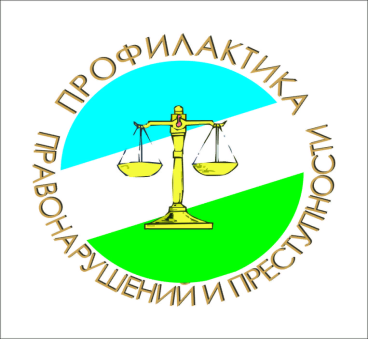 Муниципальная программа «Профилактика преступлений и иных правонарушений  
в Зеленчукском муниципальном районе
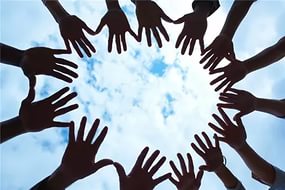 Достигнутые значения: 
в результате проведенной работы нарушений общественного порядка при проведении культурных и общественно-массовых мероприятий на территории обслуживания в течение 2019 года допущено не было. Общественный порядок и безопасность граждан обеспечены в полном объеме. Для совершенствования работы по организации безопасности дорожного движения среди детей и подростков  в общеобразовательных учреждениях района  проводятся лекции по безопасности дорожного движения.
Цель программы: 
формирование действенной системы профилактики правонарушений и преступлений на территории района
Задачи программы: 
осуществление целенаправленной социально-правовой профилактики правонарушений и преступлений
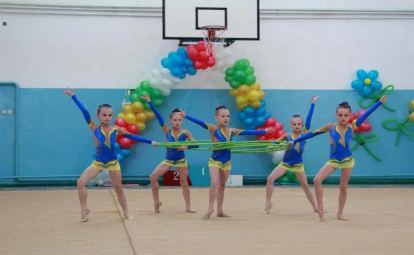 Муниципальная программа «Развитие физической культуры и спорта в Зеленчукском муниципальном районе на 2017 – 2019 годы»
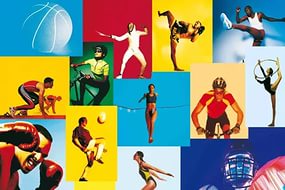 Расходы на реализацию программы 
составили за 2019 год 294,4 тыс. руб.
Цель программы: 
увеличение доли жителей района занимающиеся физической культурой и спортом
Достигнутые значения: 
по итогам 2019 года  процент населения, систематически занимающихся физической культурой и спортом составил  34,5 %. Общее число детей и подростков, постоянно занимающихся спортом, составило 1174 человека;  в 2017 году было проведено отделом по ФК и спорту 52 спортивных соревнования, 15 из которых по календарю юношеской спартакиады. В мероприятиях участвовали команды образовательных школ, физкультурных коллективов и допризывной молодежи района.
Задачи программы:   
вовлечение  жителей района к занятию спортом и укрепление их здоровья
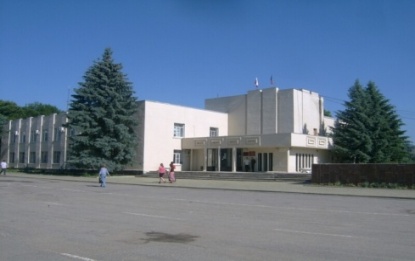 Муниципальная программа «Аппарат администрации Зеленчукского муниципального района на 2017-2019 годы»
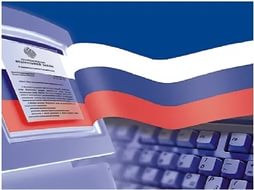 Расходы на реализацию программы 
составили за 2019 год – 26139,8 тыс. руб.
Результаты
Цель программы
Задачи программы
- доля отделов администрации Зеленчукского муниципального района, информация о результатах, деятельности которых за отчетный год размещена в сети Интернет – 100%;
обеспечено организационной работой по делопроизводству и сроках рассмотрения обращений граждан – 100%;
 обеспечена сохранность  и учет архивных документов – 100%  и другие мероприятия.
организационное, правовое, кадровое, хозяйственное обеспечение деятельности администрации Зеленчукского муниципального района
организация исполнения решений, принятых в установленном порядке. Организация реализации мероприятий, направленных на совершенствование деятельности отделов администрации
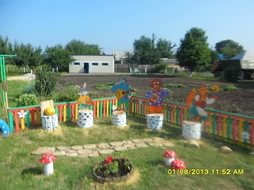 Муниципальная программа «Повышение безопасности дорожного движения в Зеленчукском муниципальном районе на 2017-2019 годы»
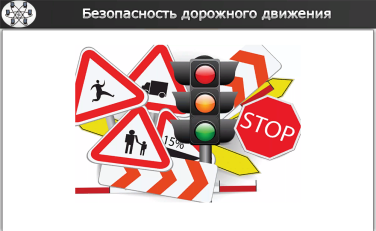 Достигнутые значения: 
Во всех учреждениях  проведены  родительские собрания по данной  тематике, показаны фильмы, видеоролики, сделаны наставления, предостережения, выданы «памятки».
В 7-ми пришкольных лагерях с питанием  проведены дополнительные  занятия с детьми по формированию  и закреплению навыков безопасного поведения на дорогах.
В 2019 году 2500 школьников приобрели светоотражающие элементы в форме повязки и браслета.
В 2019 году для старшеклассников был проведен тест на знание правил дорожного движения.
Цель программы: 
повышение безопасности дорожного движения  на территории Зеленчукского 
муниципального района
Задачи программы:
 Основной задачей является повышение безопасности дорожного движения на территории Зеленчукского муниципального района, снижение количества дорожно-транспортных происшествий.
Муниципальная программа «Профилактика употребления наркотических средств, психотропных веществ и их прекурсоров подростками и молодежью Зеленчукского муниципального района на 2017 – 2019 годы»
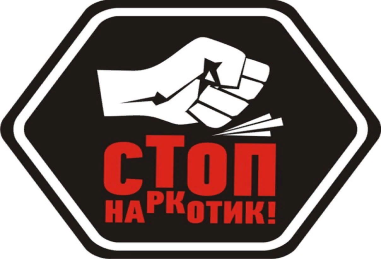 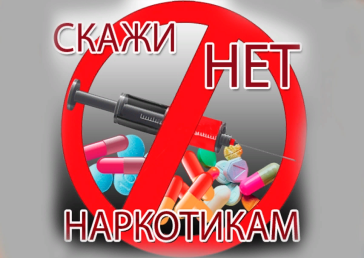 Расходы на реализацию программы составили 38  тыс. руб.
Достигнутые значения: 
Сотрудниками ОДН МО МВД России «Зеленчукский»  проведены лекционные занятия  в образовательных учреждениях района о вреде употребления наркотических средств, спиртных напитков и других одурманивающих веществ. В образовательных учреждениях по профилактике наркомании и вредных привычек включает следующие мероприятия: вовлечение учащихся в кружки и секции, проведение конкурсов, спортивных  состязаний, встречи с медицинскими работниками, конкурсы рисунков и плакатов «Мы выбираем здоровый образ жизни», уроки-ролевые игры, творческие работы учащихся. Из 5608 учащихся, 3860 заняты внеурочной деятельностью, что составляет 69 %  от общего количества обучающихся.
Цель программы: 
снижение уровня потребления  наркотических ,  психотропных веществ и их прекурсоров на территории района
Задачи программы: 
координация действий представителей общественных, религиозных организаций по выявлению причин и условий распространения наркомании
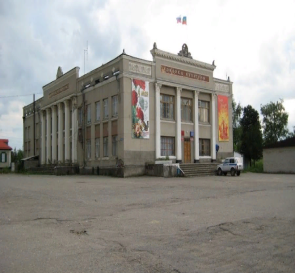 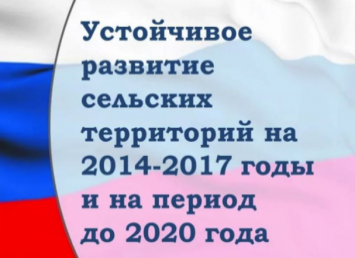 Муниципальная программа «Устойчивое развитие сельских территорий Зеленчукского муниципального района на 2014-2017 годы и на период до 2020 года»
Расходы на реализацию программы 
составили за 2019 год  10195,3 тыс. руб.
Цель программы: 
комплексное обустройство населенных пунктов, объектами социальной и инженерной инфраструктуры
Достигнутые значения: 
средства были  направлены на :
-газификацию и водоснабжение ст.Исправной и с.Маруха,Хасаут-Греческое-7279,4тыс.руб.;
-строительство открытой спортивной площадки в ст.Кардоникской-2915,9 тыс.руб.
Задачи программы:   
-развитие сети учреждений культурно-досугового типа в сельской местности
-газификация и водоснабжение населенных пунктов
-строительство открытой спортивной площадки в ст.Кардоникской
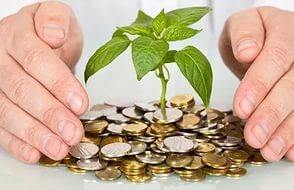 Муниципальная программа «Развитие малого и среднего предпринимательства в Зеленчукском муниципальном районе на 2019-2021 годы»
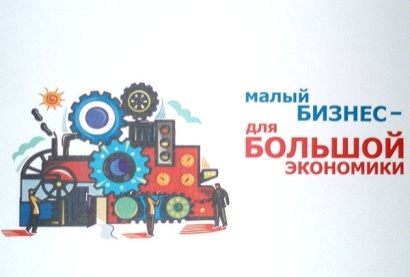 Задачи программы: 
поддержка предпринимательства расширение ее состава, обеспечение эффективного взаимодействия
Достигнутые значения: 
Проведен анализ действующих нормативных правовых актов по вопросам поддержки малого предпринимательства и разработка предложений по совершенствованию законодательства; Оказывается информационная поддержка малого и среднего предпринимательства на сайте администрации Зеленчукского муниципального района.
Цель программы: 
обеспечение благоприятных условий для развития малого и среднего предпринимательства в Зеленчукском муниципальном районе
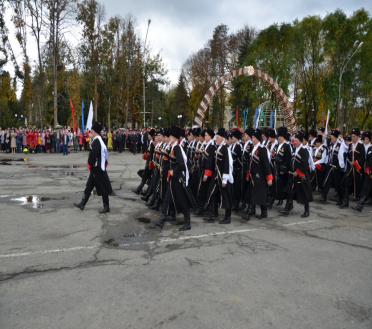 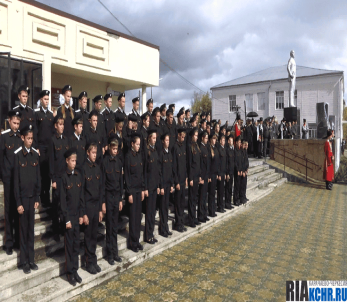 Муниципальная программа «Развитие и становление Зеленчукского районного общества Баталпашинского казачьего отдела Кубанского казачьего войска на 2018-2020 годы»
Расходы на реализацию программы 
составили в 2019 году - 400 тыс. руб.
Достигнутые значения
Цель программы
Задачи программы
созданы классы казачьей направленности в общеобразовательных учреждениях, совершенствование их учебно-методической базы;
    проведены спортивно-развлекательного соревнования «Дед, батя и я - казачья семья»;
    проведены спортивные мероприятия посвященные Дню Победы;
    проведены ежегодные соревнования по военному многоборью  и другие мероприятия.
реализация в Зеленчукском муниципальном районе государственной политики по возрождению и развитию казачества
развитие системы патриотического воспитания молодежи, возрождение традиционной культуры казачества
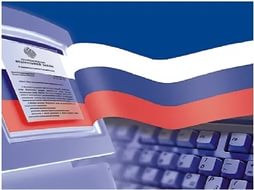 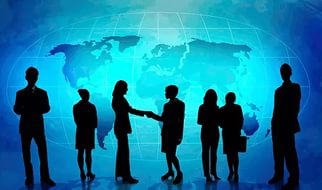 Муниципальная программа «Управление муниципальными финансами Зеленчукского муниципального района на 2017-2019 годы»
Расходы на реализацию программы 
составили за 2019 год  9112,9 тыс. руб.
Цель программы: 
обеспечение долгосрочной сбалансированности и устойчивости бюджетной системы Зеленчукского муниципального  района, повышение качества и прозрачности управления муниципальными финансами
Задачи программы: 
обеспечение равных условий для устойчивого и эффективного исполнения расходных обязательств муниципальных образований Зеленчукского муниципального района, повышение эффективности расходов местного бюджета
Достигнутые значения: 
Обеспечены равные условия для устойчивого и эффективного исполнения расходных обязательств муниципальных образований Зеленчукского муниципального района, обеспечена сбалансированность и повышена финансовая самостоятельность местных бюджетов. Отсутствует в местных бюджетах просроченная кредиторская задолженность по выплате заработной платы с начислениями работникам бюджетной сферы и по исполнению обязательств перед гражданами..
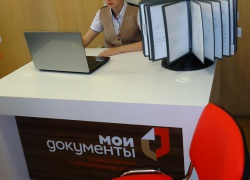 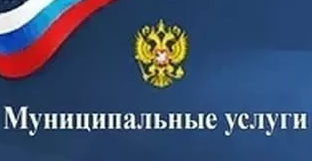 Муниципальная  программа «Развитие многофункционального центра предоставления государственных и муниципальных услуг в Зеленчукском муниципальном районе  на 2017-2019 годы»
Расходы на реализацию программы 
составили за 2019 год  7353,6 тыс. руб.
Цель программы: 
обеспечение равного доступа, создание комфортных условий при получении гражданами и юридическими лицами государственных и муниципальных услуг по принципу «одного окна»
Достигнутые значения: 
Доступность получения государственных 
и муниципальных услуг для физических 
и юридических лиц доведена до 70 процен-тов. Количество оказанных государствен-ных и муниципальных услуг МФЦ   составило 16000.
Задачи программы:   
повышение эффективности муниципального управления, переход на предоставление услуг и их исполнение в электронном виде
Презентация «Бюджет для граждан» 
подготовлена Финансовым управлением 
администрации Зеленчукского муниципального района
Контактная информация
Финансовое управление находится по адресу:
369140  Карачаево-Черкесская Республика  ст. Зеленчукская,                                                                                          .                  ул. Первомайская, 129
Часы работы: понедельник-пятница  с 8-00 до 16-20 и 17-00
                                                                       перерыв с 12.00 до 13.00
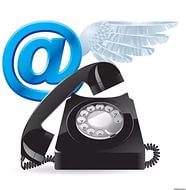 Дополнительную информацию можно получить по телефону                 и эл. адресу:
8(87878) 5-12-39;  5 34 75;  5-19-13
  zelfin@mail.ru
СПАСИБО завнимание!